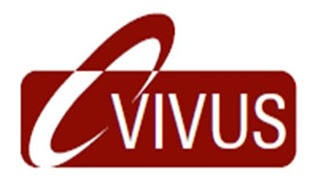 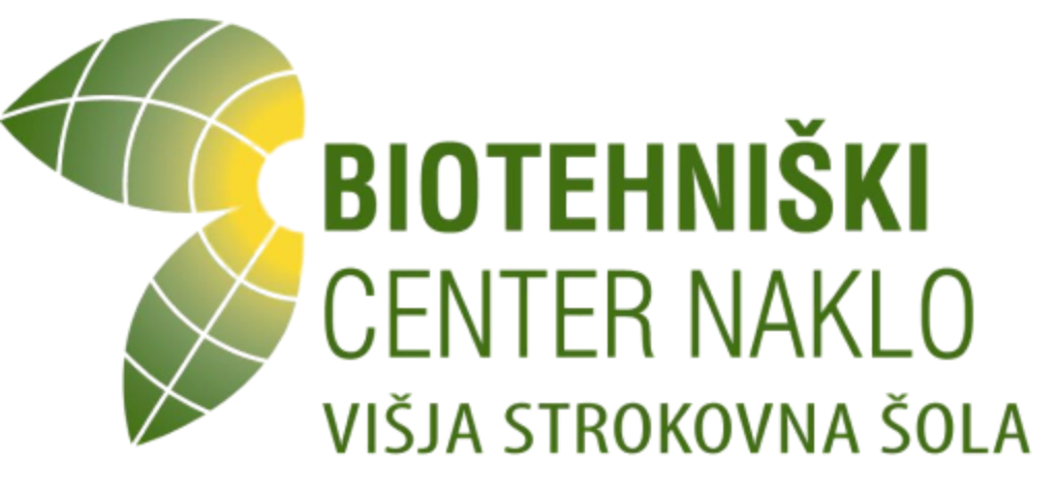 VIVUS, 8. konferenca 
»Zdravo okolje - naša prihodnost“
Naslov prispevka
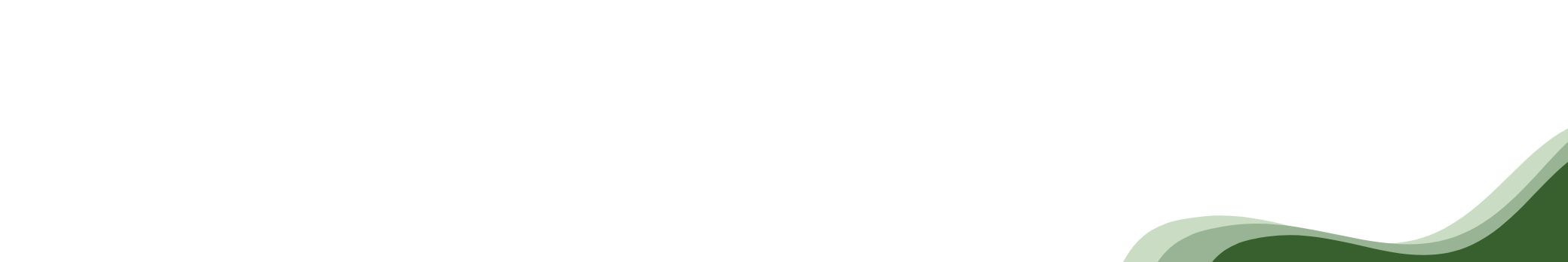 Ime Priimek, naziv
Ustanova
Kraj, datum
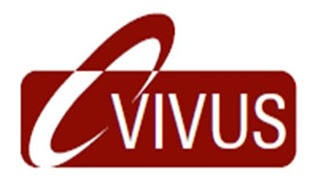